Dimanche 04 février 2024
CINQUIEME DIMANCHE DU TEMPS
ORDINAIRE
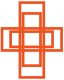 Paroisse St Michel
2
Entrée: Il est venu marcher (1/5)
JESUS CHRIST S'EST LEVE PARMI NOUS
DIEU A VISITE SON PEUPLE
JESUS CHRIST S'EST LEVE PARMI NOUS
DIEU A VISITE SON PEUPLE

1. Il est venu marcher sur nos routes,
Partager notre vie, nos joies et nos peines.
Il est venu sauver tous les hommes
Nous apprendre à aimer et vaincre la haine.
3
Entrée: Il est venu marcher (2/5)
JESUS CHRIST S'EST LEVE PARMI NOUS
DIEU A VISITE SON PEUPLE
JESUS CHRIST S'EST LEVE PARMI NOUS
DIEU A VISITE SON PEUPLE

2. Celui qui croit renaît à la vie
Et découvre l'espoir en Dieu qui le sauve
Celui qui croit en Dieu notre Père
Recevra par son fils la vie éternelle.
4
Entrée: Il est venu marcher (3/5)
JESUS CHRIST S'EST LEVE PARMI NOUS
DIEU A VISITE SON PEUPLE
JESUS CHRIST S'EST LEVE PARMI NOUS
DIEU A VISITE SON PEUPLE

3. L'aveugle voit, le mort ressuscite,
Le boîteux est guéri, et joie pour le pauvre.
L'aveugle voit, le riche partage,
L'affamé est nourri et Dieu nous pardonne.
5
Entrée: Il est venu marcher (4/5)
JESUS CHRIST S'EST LEVE PARMI NOUS
DIEU A VISITE SON PEUPLE
JESUS CHRIST S'EST LEVE PARMI NOUS
DIEU A VISITE SON PEUPLE

4. Il nous envoie par toute la terre
Annoncer aux coeurs droits la Bonne Nouvelle
Il nous envoie porter la lumière
Et répandre la joie parmi nos frères.
6
Entrée: Il est venu marcher (5/5)
JESUS CHRIST S'EST LEVE PARMI NOUS
DIEU A VISITE SON PEUPLE
JESUS CHRIST S'EST LEVE PARMI NOUS
DIEU A VISITE SON PEUPLE

5. Il reviendra un jour dans la gloire
Pour nous prendre avec Lui, au ciel près du Père
Il reviendra juger notre monde
Et donner à nos corps la vie éternelle
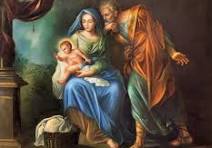 Kyrié: Messe de Saint  Boniface
Kyrie eleison (3x）

Christe eleison (3x)

Kyrie eleison (3x)
Gloria: Gloire a Dieu dans le ciel (1/3)
Gloire à Dieu dans le ciel
Grande paix sur la Terre
Gloire à Dieu dans le ciel
Grande paix sur la Terre

Nous te louons, nous te bénissons
Nous t'adorons
Nous te glorifions, nous te rendons grâce
Pour ton immense gloire
Gloria: Gloire a Dieu dans le ciel (2/3)
Gloire à Dieu dans le ciel
Grande paix sur la Terre
Gloire à Dieu dans le ciel
Grande paix sur la Terre

Seigneur Dieu, le roi du ciel
Le père tout puissant
Seigneur Dieu, agneau de Dieu
Le fils du père
Gloria: Gloire a Dieu dans le ciel (2/3)
Gloire à Dieu dans le ciel
Grande paix sur la Terre
Gloire à Dieu dans le ciel
Grande paix sur la Terre

Le seul saint, le seul seigneur
Le seul très-haut
Jésus-Christ, avec l'esprit
Dans la gloire du père
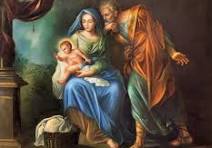 LITURGIE DE LA PAROLE
PREMIÈRE LECTURE
« Je ne compte que des nuits de souffrance » (Jb 7, 1-4.6-7)
PSAUME
(Ps 146 (147a), 1.3, 4-5, 6-7)
R/ Bénissons le Seigneur
qui guérit nos blessures !
ou : Alléluia ! (Ps 146, 3)
DEUXIÈME LECTURE
« Malheur à moi si je n’annonçais pas l’Évangile ! » (1 Co 9, 16-19.22-23)
Alléluia. Alléluia.Le Christ a pris nos souffrances,il a porté nos maladies.Alléluia. (Mt 8, 17)
ÉVANGILE
« Il guérit beaucoup de gens atteints de toutes sortes 
de maladies » (Mc 1, 29-39)
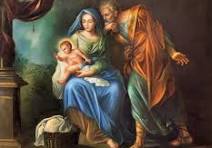 Credo : 
Je crois en Dieu, le Père tout-puissant, créateur du ciel et de la terre ; et en Jésus-Christ, son Fils unique, notre Seigneur, qui a été conçu du Saint-Esprit, est né de la Vierge Marie, a souffert sous Ponce Pilate, a été crucifié, est mort et a été enseveli, est descendu aux enfers, le troisième jour est ressuscité des morts, est monté aux cieux, est assis à la droite de Dieu le Père tout-puissant, d’où il viendra juger les vivants et les morts.
Je crois en l’Esprit-Saint, à la sainte Église catholique, à la communion des saints, à la rémission des péchés, à la résurrection de la chair, à la vie éternelle. Amen.
Prière universelle :
Oh oh Seigneur en ce jour
Ecoute nos prières
Offertoire: N'aie pas peur (1/3)
N'aie pas peur,
Laisse-toi regarder par le Christ;
Laisse-toi regarder car il t'aime.
N'aie pas peur,
Laisse-toi regarder par le Christ;
Laisse-toi regarder car il t'aime.

1. Il a posé sur moi son regard,
Un regard plein de tendresse.
Il a posé sur moi son regard,
Un regard long de promesse.
Offertoire: N'aie pas peur (2/3)
N'aie pas peur,
Laisse-toi regarder par le Christ;
Laisse-toi regarder car il t'aime.
N'aie pas peur,
Laisse-toi regarder par le Christ;
Laisse-toi regarder car il t'aime.

2. Il a posé sur moi son regard,
Et m'a dit: " Viens et suis-moi."
Il a posé sur moi son regard,
Et m'a dit: " Viens, ne crains pas."
Offertoire: N'aie pas peur (3/3)
N'aie pas peur,
Laisse-toi regarder par le Christ;
Laisse-toi regarder car il t'aime.
N'aie pas peur,
Laisse-toi regarder par le Christ;
Laisse-toi regarder car il t'aime.

3. Il a posé sur moi son regard,
Et ses yeux en disaient long.
Il a posé sur moi son regard,
C'était celui du pardon.
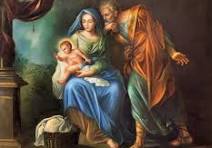 Sanctus : St Boniface
Sanctus, Sanctus, Sanctus ! Deus Sabaoth (bis)

Pleni sunt caeli et terra Gloria tua
Hosanna in excelsis deo ! Hosanna in excelsis (bis)

Bénédictus qui venit in nomine Domini.
Hosanna in excelsis deo ! Hosanna in excelsis. (Bis)
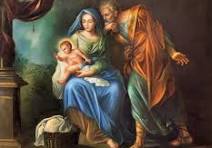 Notre Père qui es aux cieux, 
que ton Nom soit sanctifié, que ton règne vienne;
Que ta volonté soit faite, sur la terre comme au ciel. Donne-nous aujourd’hui notre pain de ce jour,Pardonne-nous nos offenses, comme nous pardonnons aussi à ceux qui nous ont offensés. 
Ne nous laisse pas entrer en tentation,Mais délivre-nous du mal.
Car c’est a Toi, qu’appartiennent le règne la puissance et la gloire, pour les siècles des siècles, 
Amen.
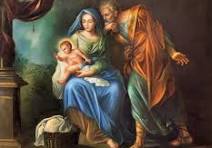 Agneau de Dieu: Saint Boniface
Agnus Dei, qui tollis peccata mundi, Miserere nobis (bis)

 Agnus Dei, qui tollis peccata mundi, Dona nobis pacem.
Nous souhaitons vous rappeler que seules les personnes ayant fait leur première communion sont autorisées à communier. Dans le cas contraire, vous êtes invités à vous présenter les bras croisés sur le torse pour recevoir une bénédiction.
 
友情提示：只有己经初领圣体的基督徒教友才可以领受圣体。如果您这没有初领圣体，您可以双手交叉成 X 形，置于胸前，前往接受祝福。
 
Please be reminded that only baptized christians who have received First Holy Communion may receive Holy Communion. If you have not received First Holy Communion, you may approach the alter with your hands folded across the chest in an X in order to receive a blessing.
Communion : Je cherche son visage (1/3)
Je cherche le visage
Le visage du Seigneur
Je cherche son image
Tout au fond de vos cœurs

1. Vous êtes le corps du Christ
Vous êtes le sang du Christ
Vous êtes l'amour du Christ, alors
Qu'avez vous fait de lui
Communion : Je cherche son visage (2/3)
Je cherche le visage
Le visage du Seigneur
Je cherche son image
Tout au fond de vos cœurs

2. Vous êtes le corps du Christ
Vous êtes le sang du Christ
Vous êtes la paix du Christ, alors
Qu'avez vous fait de lui
Communion : Je cherche son visage (3/3)
Je cherche le visage
Le visage du Seigneur
Je cherche son image
Tout au fond de vos cœurs

3. Vous êtes le corps du Christ
Vous êtes le sang du Christ
Vous êtes la joie du Christ, alors
Qu'avez vous fait de lui
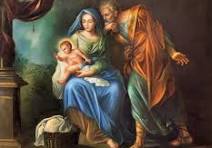 31
Sortie: Tu as porté celui qui porte tout (1/3)
Tu as porté celui qui porte tout,
Notre Sauveur en ton sein a pris chair,
Porte du ciel, Reine de l’univers,
O Marie, nous te saluons !

1. Par amour, ton Dieu t’a choisie,
Vierge bénie.
Le Seigneur exulte pour toi,
Tu es sa joie !
32
Sortie: Tu as porté celui qui porte tout (2/3)
Tu as porté celui qui porte tout,
Notre Sauveur en ton sein a pris chair,
Porte du ciel, Reine de l’univers,
O Marie, nous te saluons !

2. Tu accueilles, servante de Dieu,
L’ange des cieux.
La promesse en toi s’accomplit :
Tu as dit « oui » !
33
Sortie: Tu as porté celui qui porte tout (3/3)
Tu as porté celui qui porte tout,
Notre Sauveur en ton sein a pris chair,
Porte du ciel, Reine de l’univers,
O Marie, nous te saluons !

3. L’Esprit Saint est venu sur toi,
Élue du Roi ;
Tu nous donnes l’Emmanuel,
Ève nouvelle !
Bon dimanche à tous !
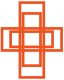 Paroisse St Michel